Всемирная история
9
класс
Тема:
Политическое и экономическое положение Англии в конце XIX – начале XX веков
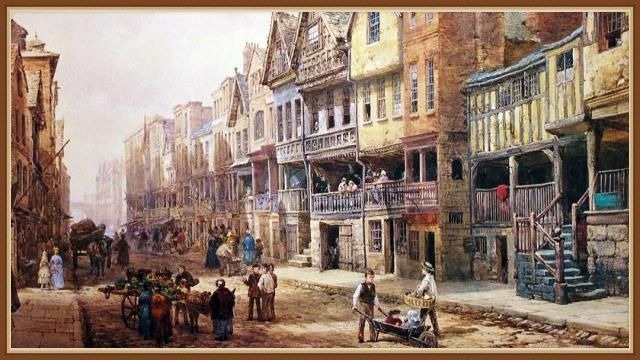 ПЛАН
Политическая система страны
ПАРТИИ В АНГЛИИ
ДВУХПАРТИЙНАЯ СИСТЕМА
Общие интересы и цели партий
ОСНОВЫ ГРАЖДАНСКОГО ОБЩЕСТВА
ПАРЛАМЕНТСКАЯ РЕФОРМА
Благодаря парламентской реформе, проведённой 
в 1867 году, уменьшился имущественный ценз               для граждан, желающих участвовать в выборах.
В результате 50% мужского населения приобрели право участия в выборах.
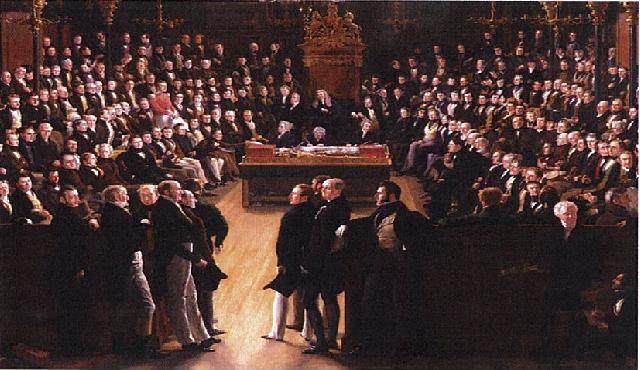 У.ГЛАДСТОН
У.Гладстон от партии либералов 
(1864 – 1874).
Правительство провело ряд реформ:
Тред-юнионам была предоставлена возможность защищать свои права     в суде;
Также было разрешено проведение забастовок, установлено проведение выборов в парламент путём тайного голосования, проведена школьная реформа.
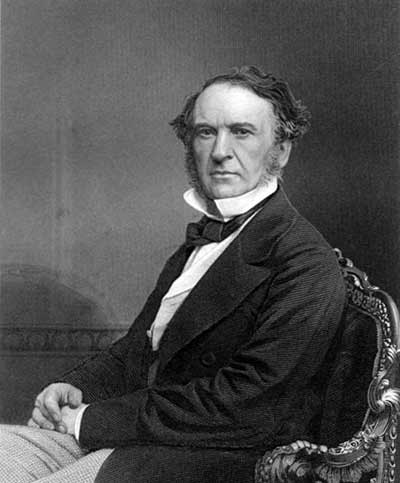 Б.Дизраэли
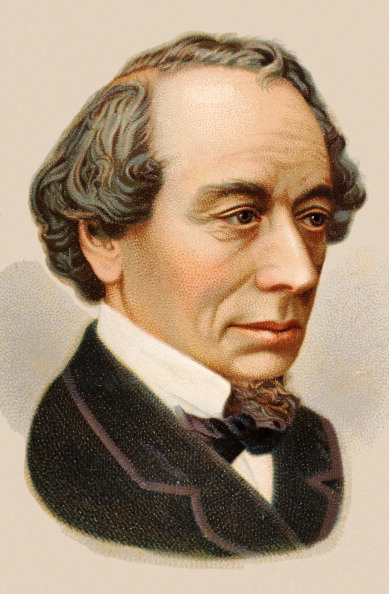 В период деятельности премьер-министра Б.Дизраэли тоже были приняты ряд важных решений:
В 1875 г. была установлена 54-часовая рабочая неделя;
Был запрещён приём на работу детей младше 10 лет;
В 1911 г. была проведена ещё одна реформа парламента. Данная реформа являлась важным этапом на пути развития гражданского общества и правового государства.
Отставание в экономическом развитии
ПРИЧИНЫ ОТСТАВАНИЯ
КОНКУРЕНТОСПОСОБНОСТЬ ТОВАРОВ
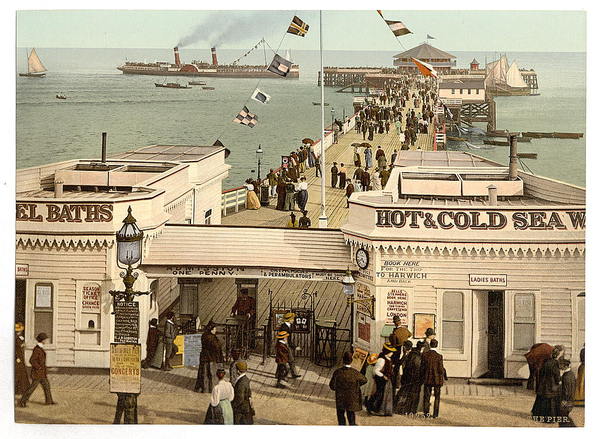 В итоге конкурентоспособность английских промышленных товаров снизилась.
Товары Германии и США стали вытеснять товары Англии       
на всех рынках мира, поскольку немецкие и американские товары были и качественнее и дешевле.
ЭКСПОРТ ГЕРМАНИИ И США
ТОРГОВЛЯ БЕЗ ПОШЛИН
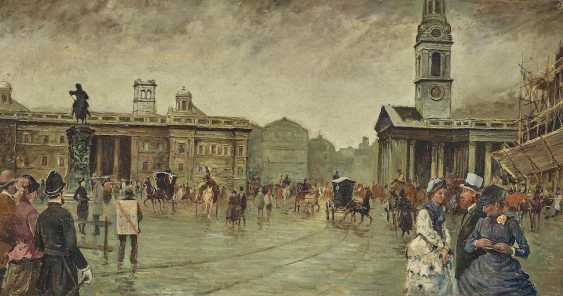 Кроме того, молодые развивающиеся государства устанавливали большие пошлины на английские товары.
Англия же продолжала оставаться верной традициям торговли           без пошлин.
ВОЕННЫЕ РАСХОДЫ
В условиях ужесточения борьбы за передел мира 
на международной арене Англия была вынуждена увеличить военные расходы.
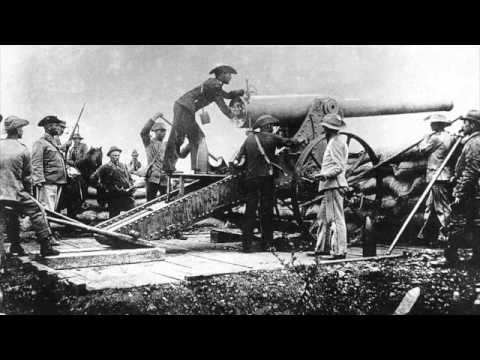 Лондон – финансовый центр
ПРИБЫЛИ ЗА СЧЁТ КОЛОНИЙ
МОНОПОЛИИ АНГЛИИ
Кроме того, хотя промышленное превосходство Англии постепенно утрачивалось, 
она ещё не лишилась других монополий – мировой посреднической торговли, страхования, банковской монополии, судоходства.
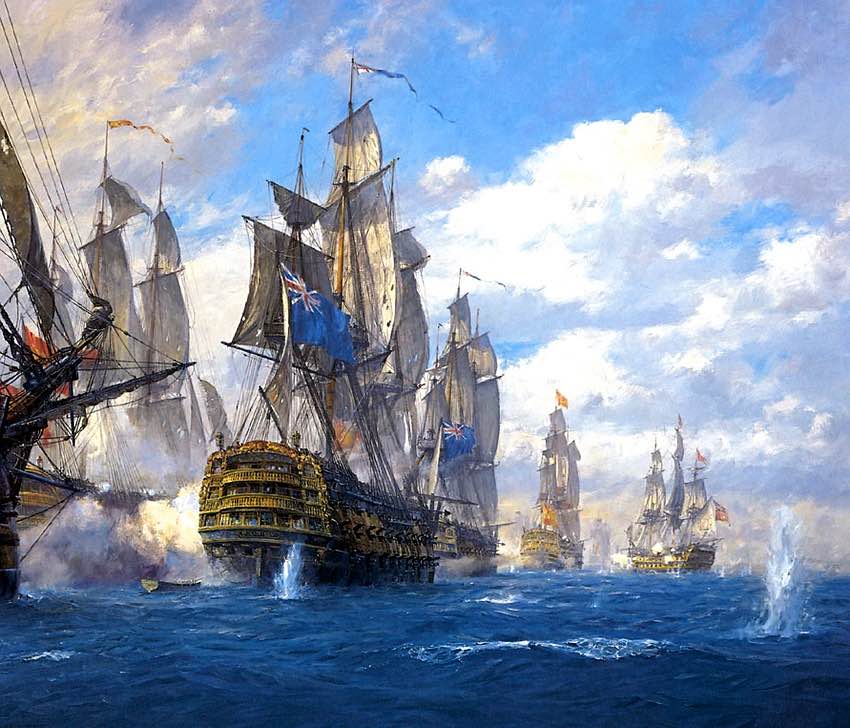 ВЫВОД
Буржуазия Англии сохраняла монополии долгое время, 
в первую очередь благодаря своей колониальной империи.
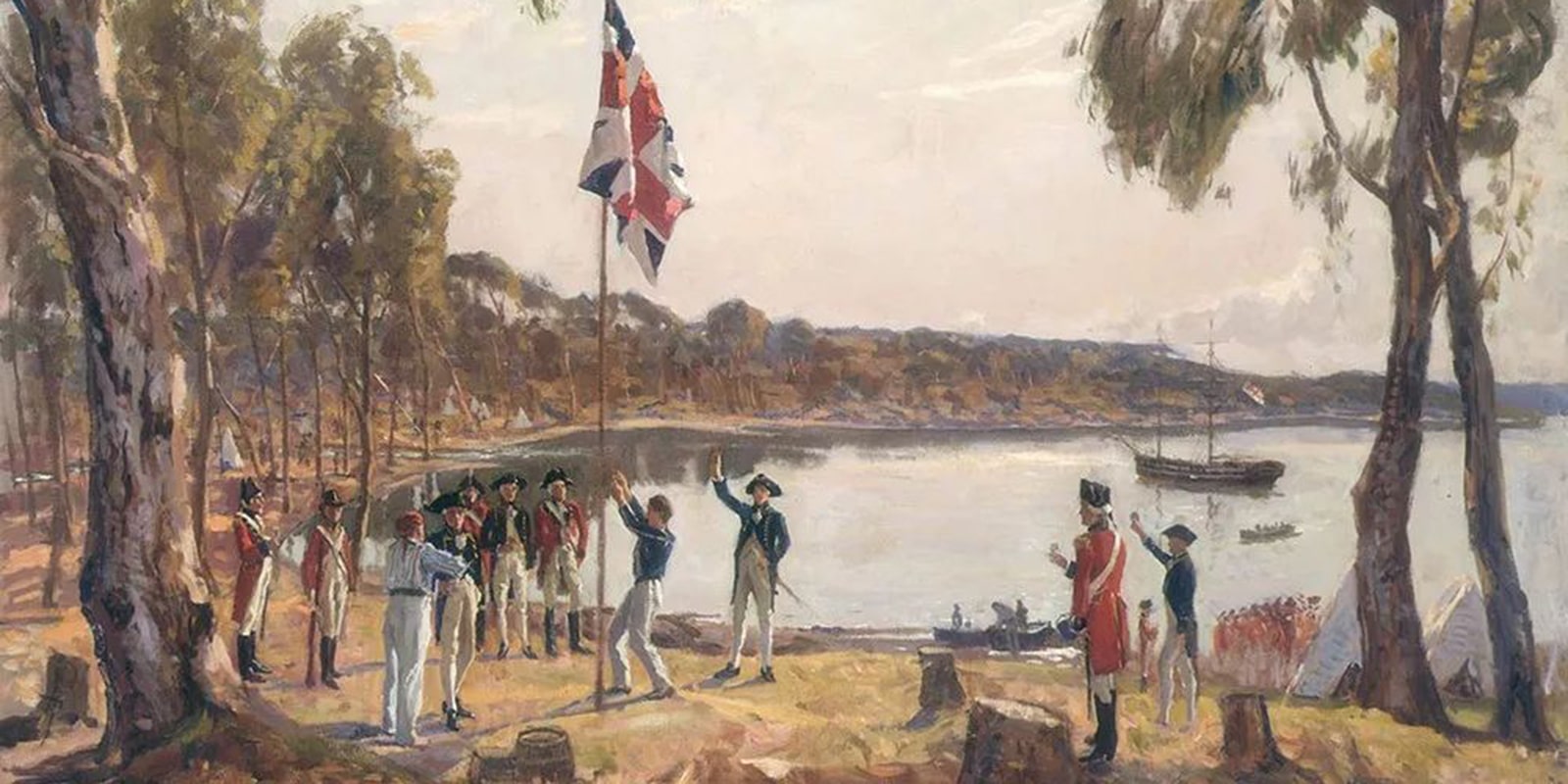 О чём речь?
КАПИТАЛ
Задания для самостоятельной работы
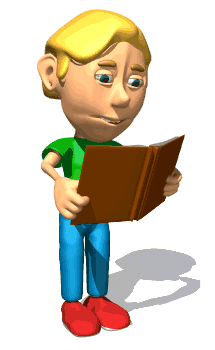 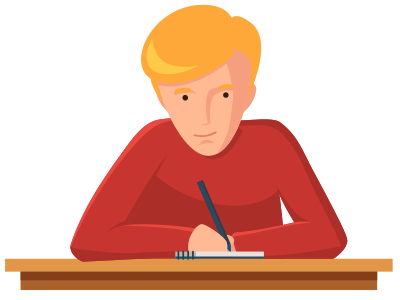 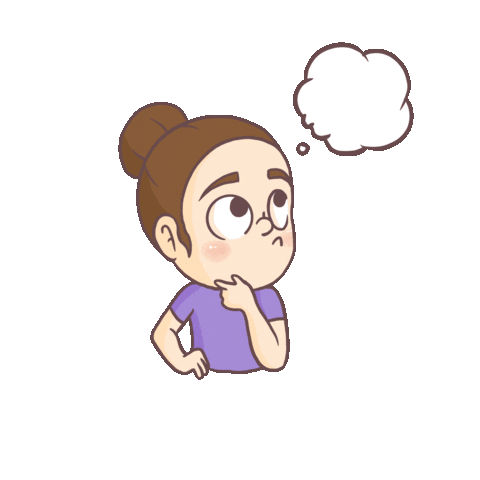 МЕТОД «РЫБИЙ СКЕЛЕТ»
На голове рыбы – тема.
На хвосте – вывод (основная мысль).
На верхних косточках – вопросы.
На нижних косточках – ответы.
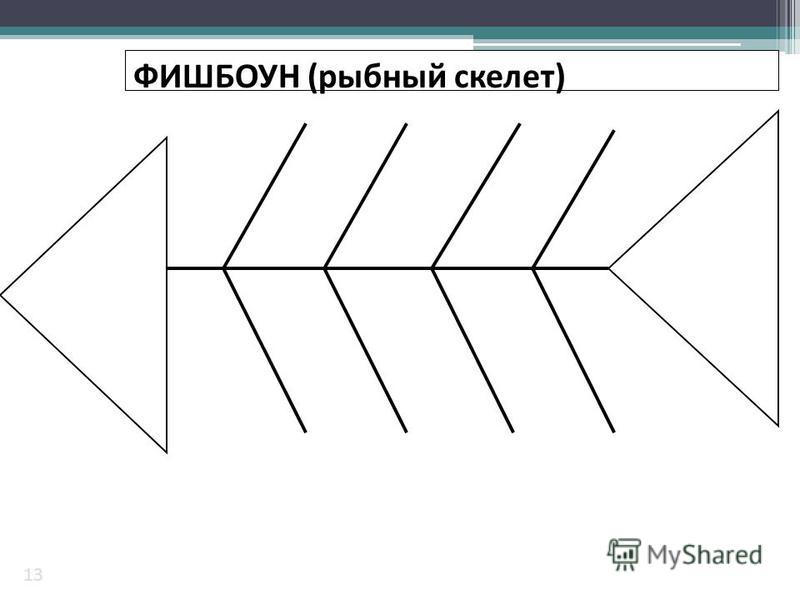